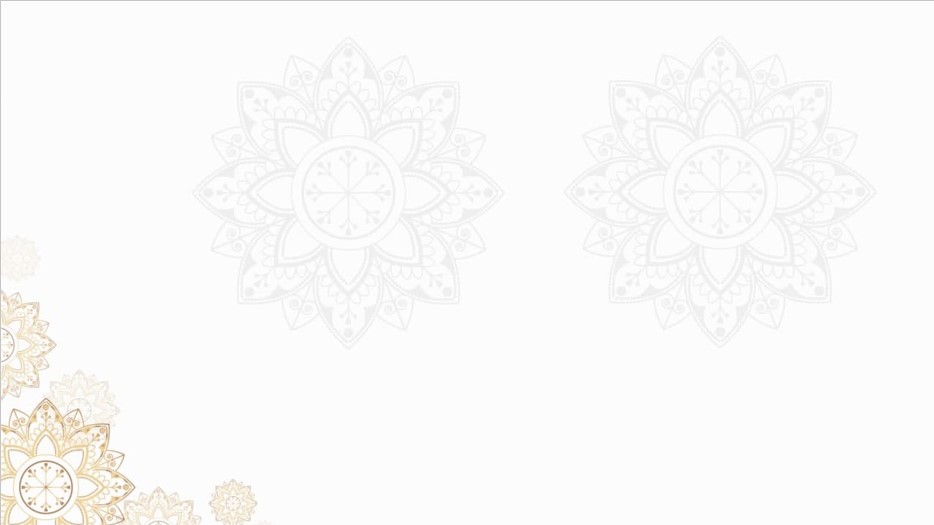 الوحدة الثانية
الفقه
الحج و العمرة
فضلهما و شروط وجوبهما
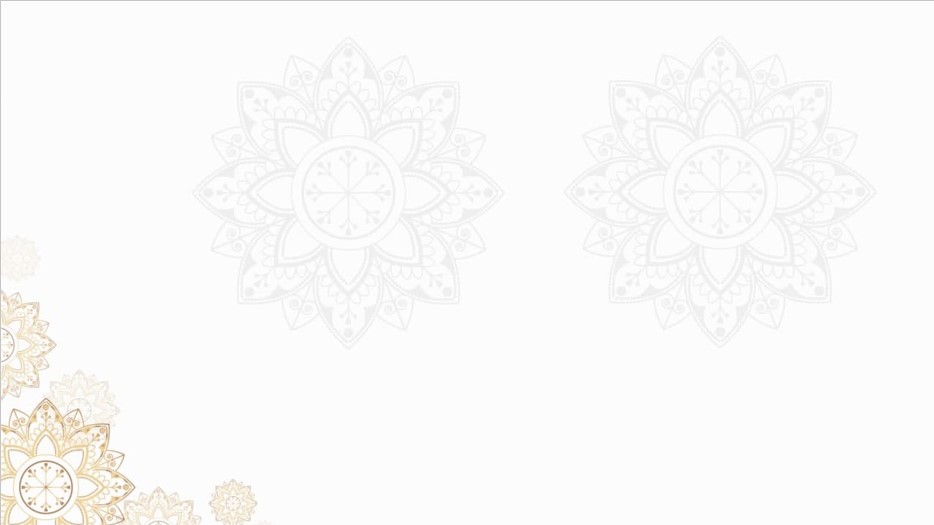 قال تعالى: 
"وَلِلَّهِ عَلَى النَّاسِ حِجُّ الْبَيْتِ مَنِ اسْتَطَاعَ إِلَيْهِ سَبِيلًا وَمَنْ كَفَرَ فَإِنَّ اللَّهَ غَنِيٌّ عَنِ الْعَالَمِينَ"
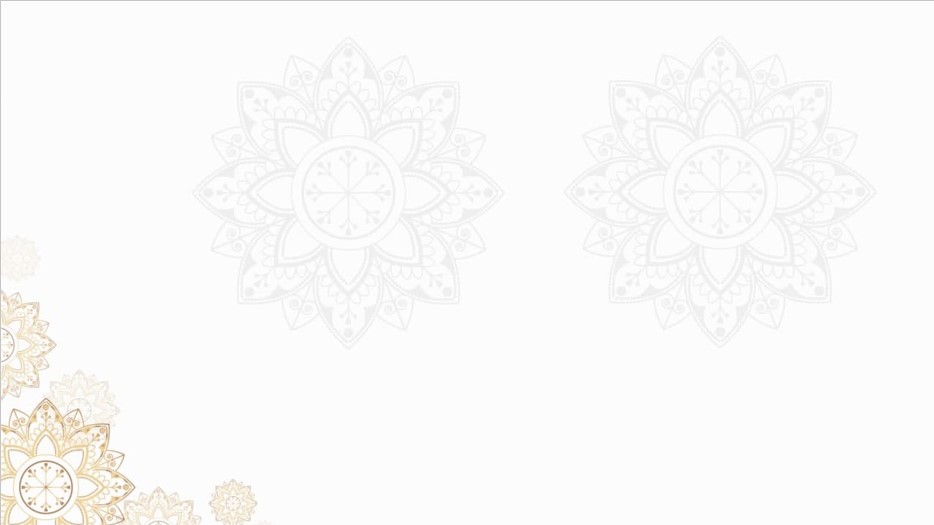 فضل الحج و العمرة و شروط وجوبهما
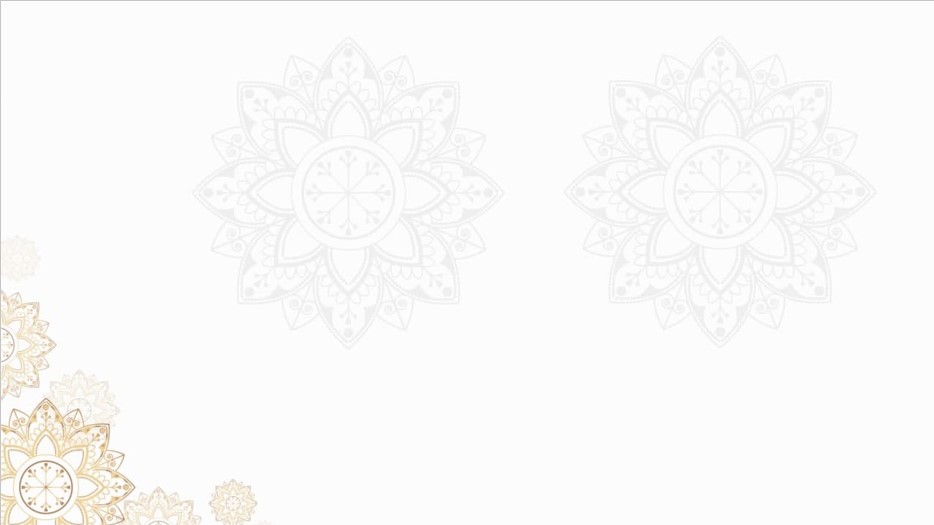 لقد در ستُ الحج والعمرة في المرحلة السابقة، وبإمكاني أن أذكر ثلاث معلومات عن كلٍّ من الحج والعمرة من خلال معلوماتي السابقة.
العمرة
الحج
1- الحج ركن من اركان الإسلام الخمسة 
2- قصد مكة لعمل مخصوص في زمن مخصوص 
3- وجب على المسلم البالغ المستطيع الحج مرة
1- زيارة المسجد الحرام في مكة لأداء مناسك خاصة في أي وقت 
2- العمرة نوعان مفردة و تمتع 
3-أركانهاالإحرام و الطواف و السعي بين الصفا و المروة
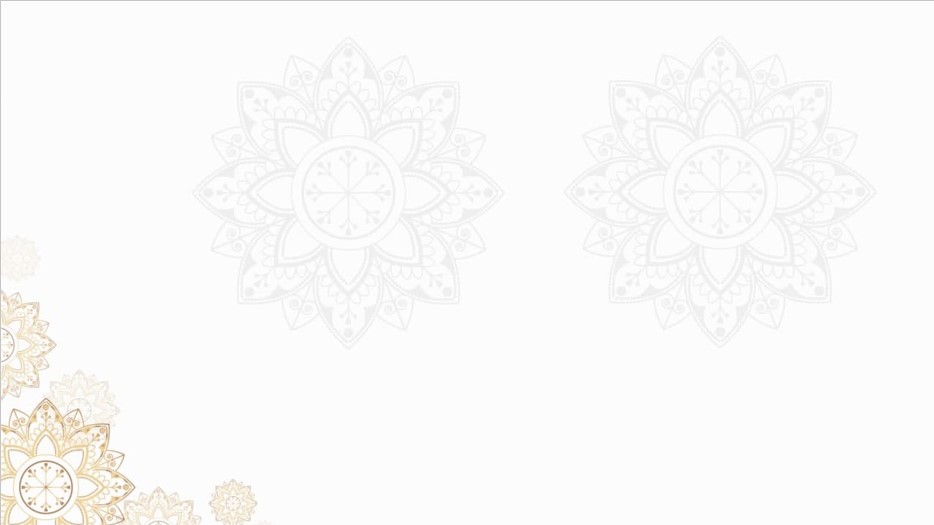 لتعريف الحج والعمرة وحكمهما
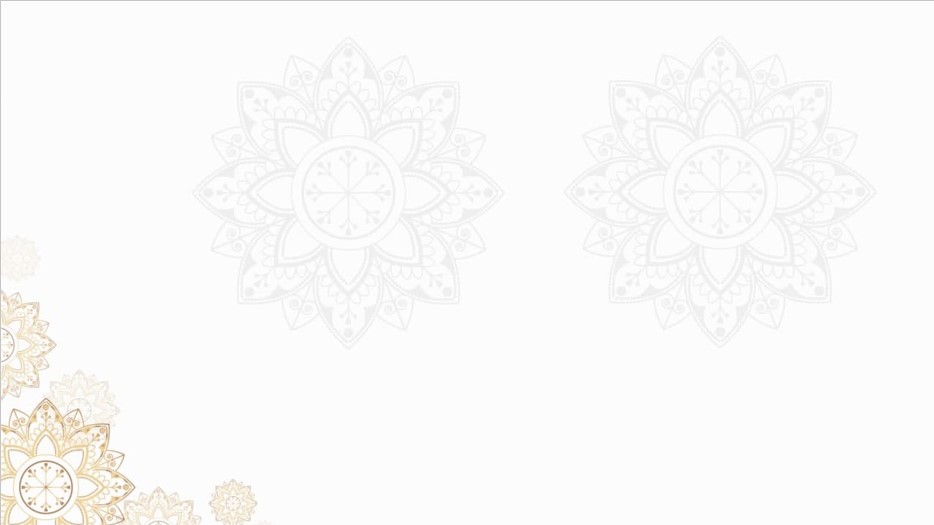 مكانة الحج و وقت فرضيته
الحج أحد أركان الإسلام، وقد فرض في السنة التاسعة من الهجرة، وحج النبي حَجَّةً وَاحِدَةً هي:
حَجَّةُ الوداع.
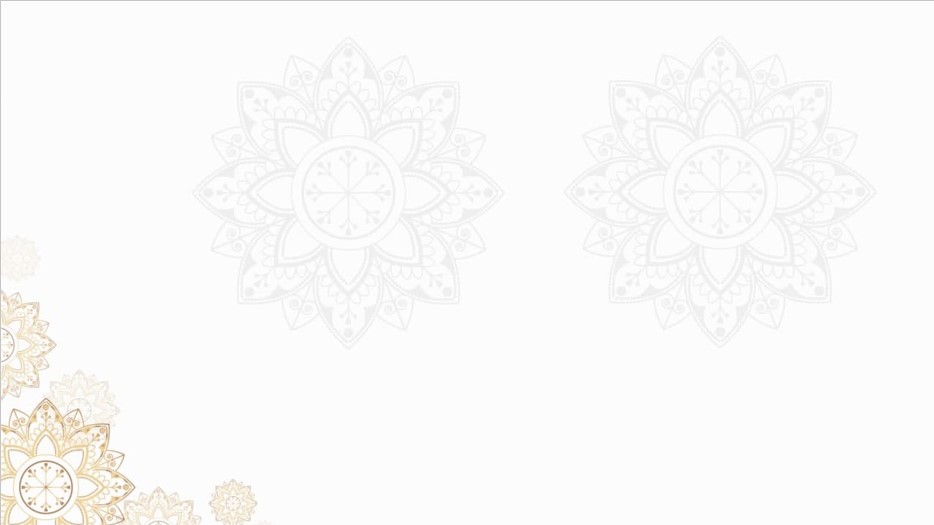 فضل الحج والعمرة
استخرج من الأحاديث الآتية فضل الحج والعمرة:
تكفير جميع الذنوب كبيرها و صغيرها
يغفر الله ما بين العمرتين 
كافئ الله الحاج صاحب الحج المبرور بالجنة
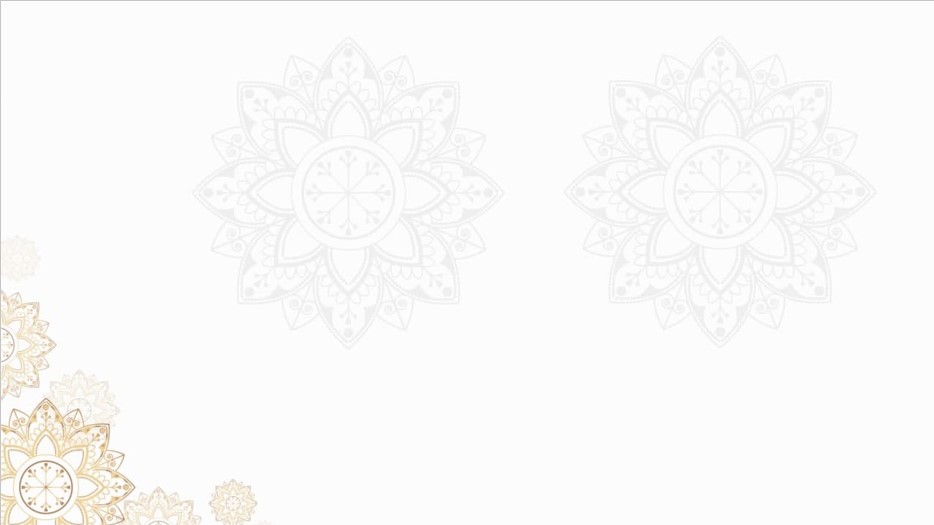 الحكمة من مشروعية الحج والعمرة
لم يشرع الله تعالى شيئاً إلا وله في ذلك الحكمة البالغة، ولأجل التعرف على بعض الحكم من مشروعية الحج والعمرة، أُشارك في الحوار مع مجموعتي حول ذلك، و أكتبُ خلاصة ما نتوصل إليه.
1- التعبد الخالص لله تعالى بأداء هذه المناسك العظيمة المتنوعة. 
2-إقامة ذكر الله تعالى في هذه المشاعر و تعظيم بيت الله الحرام
3- اجتماع المسلمين من شتى بقاع العالم و تعارفهم و اظهار وحدتهم و تآلفهم.
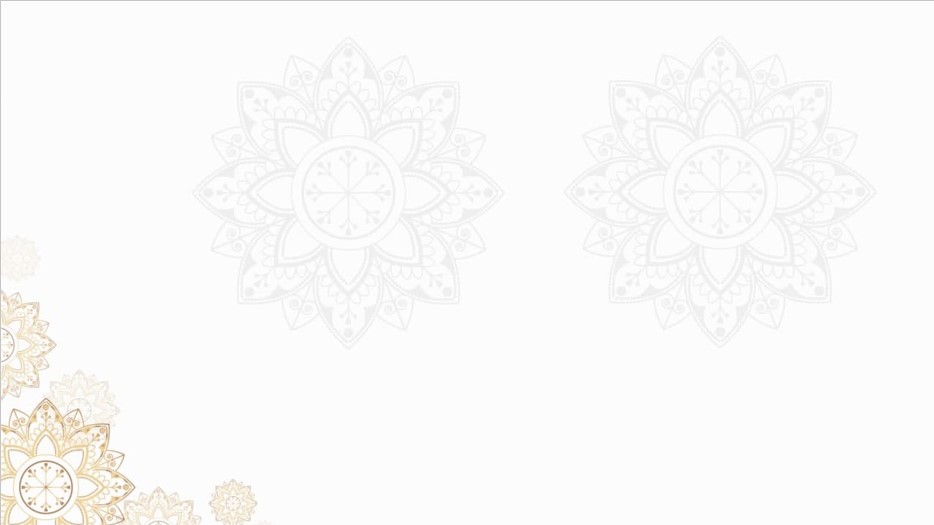 شروط  وجوب الحج و العمرة
يجب الحج والعمرة بشروط هي::
الشرط الثاني: العقل
الشرط الأول: الإسلام
الشرط الرابع: الاستطاعة
الشرط الثالث: البلوغ
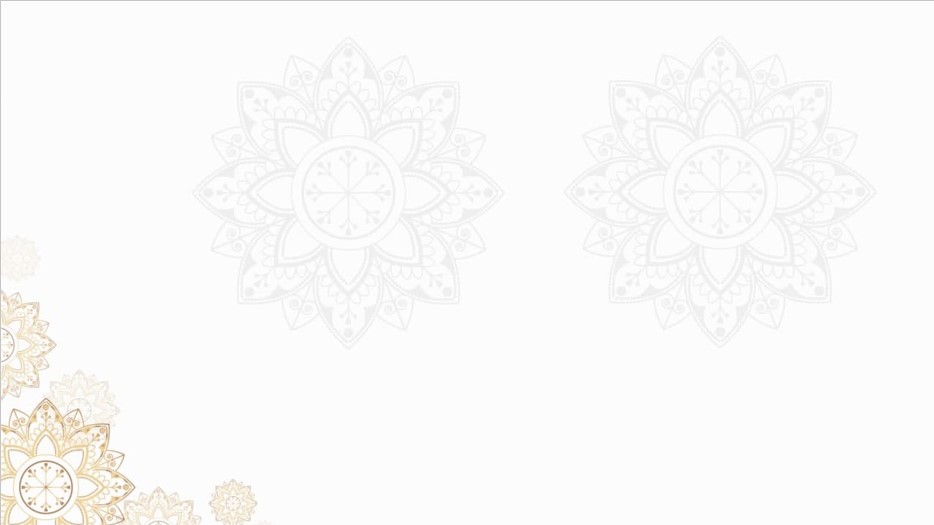 ولوجوب الحج والعمرة على المرأة شرط خامس وهو: وجود محرم لها.
 لما روى ابن عباس رضي الله عنهما أنه سمع النبي ﷺ يقول: 
(لا يَخْلُوَنَّ رَجُلٌ بامْرَأَةٍ، ولا تُسافِرَنَّ امْرَأَةٌ إلَّا ومعها مَحْرَمٌ، فَقامَ رَجُلٌ فقالَ: يا رَسولَ اللَّهِ، اكْتُتِبْتُ في غَزْوَةِ كَذا وكَذا، وخَرَجَتِ امْرَأَتي حاجَّةً، قالَ: اذْهَبْ فَحُجَّ مع امْرَأَتِكَ)
فمن توفَّرت فيه هذه الشروط وجب عليه المبادرة إلى الحج فوراً في أقرب حجٍّ إليه؛ وذلك لأن الله تعالى أمر بالحج عند الاستطاعة، وتنفيذ أمره تعالى واجب فوراً، وقد روى ابن عباس قال: رضي الله عنهما قال رسول الله : ((تعجَّلُوا إلى الحج - يعنى الفريضة- فإن أحدكم لا يدري ما يعرض له)) .
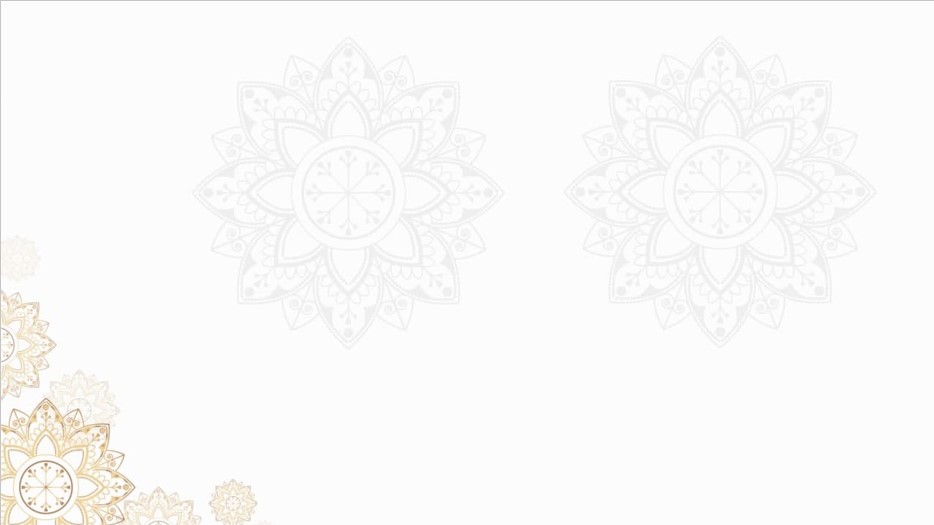 تفسير المصطلحات
الفقر عدم امتلاك المال
المرض و الضعف و الشيخوخة
ابن العم
زوج الاخت
أخو الزوج
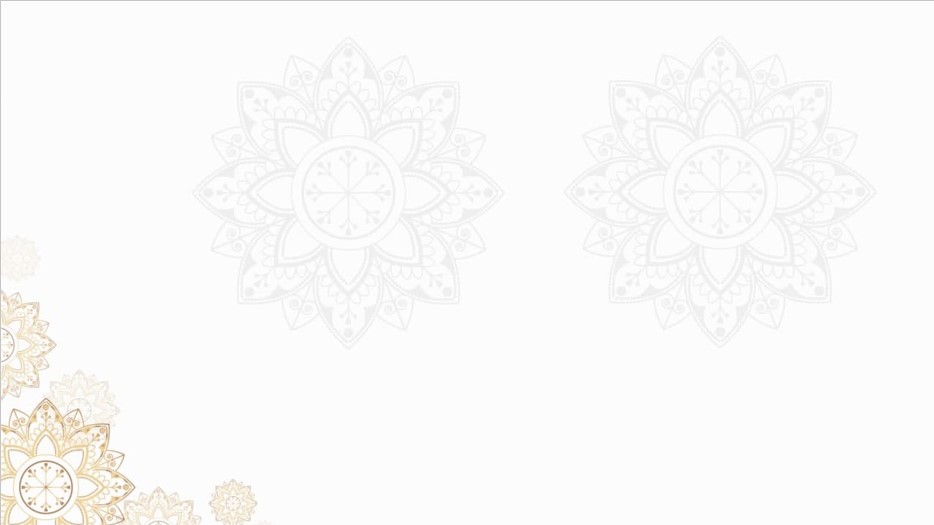 حج الصغير
اذا أحرم الصغير المميز وهو من له سبع سنوات، أو أحرم الأب أو من يقوم مقامه لطفله الذي لم يميز، صح منه الحج والعمرة ولا تجز آنه عن الواجب؛ ودليل صحتهما حديث ابن عباس رضي الله عنهما  ان النبي ﷺ لقي ركباً بالروحاء فقال: «من القوم » قالوا: المسلمون. فقالوا: من أنت؟ قال: «رسول الله »، فرفعت إليه امرأة
صبيًّا فقالت: ألهذا حج؟ قال: «نعم ولك أجر»
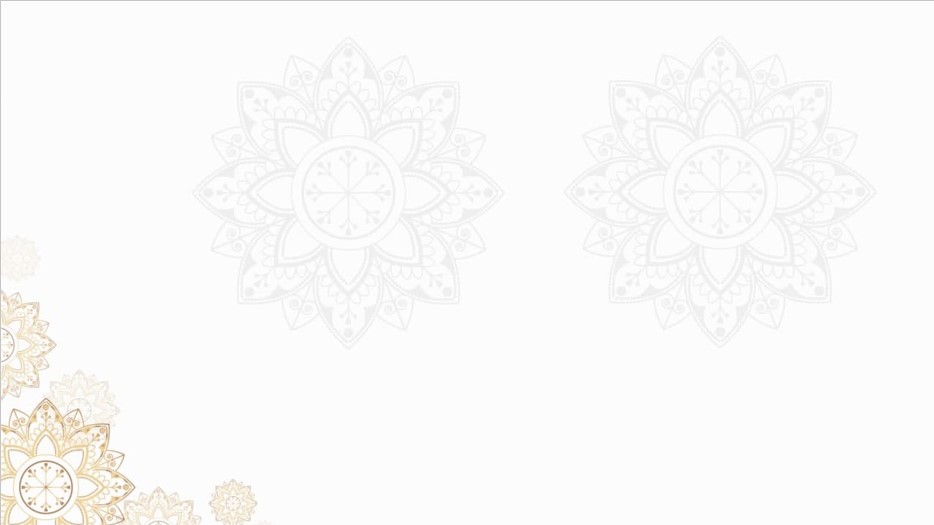 فكر
شاب عمره سبع عشرة سنة، وهو بصحة جيدة ، ولديه مال يمكنه من الحج، ومع هذا لم يحج؛ لأنه يرى أنه لا يزال صغيراً، ما رأيك في عمله هذا ؟
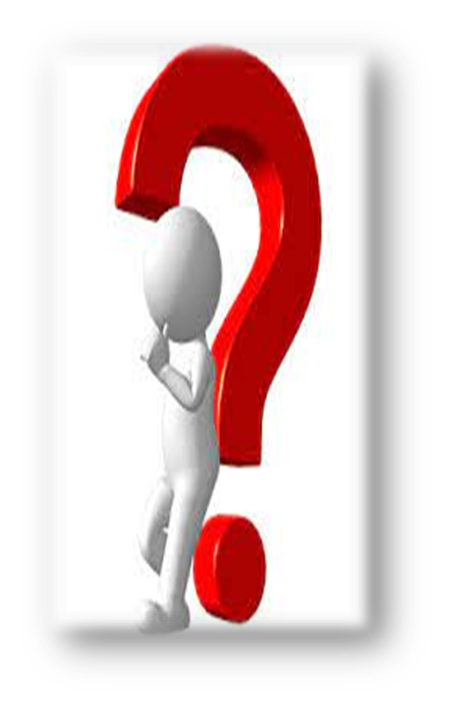 - عمله غير صحيح  الحج واجب عليه على الفور , لأنه بالغ عاقل مستطع
ما الدليل على قولك؟
قول رسول الله صلى الله عليه و سلم : 
(تعجلوا الى الحج يعني الفريضة فإن احدكم لا يدري ما يعرض له)
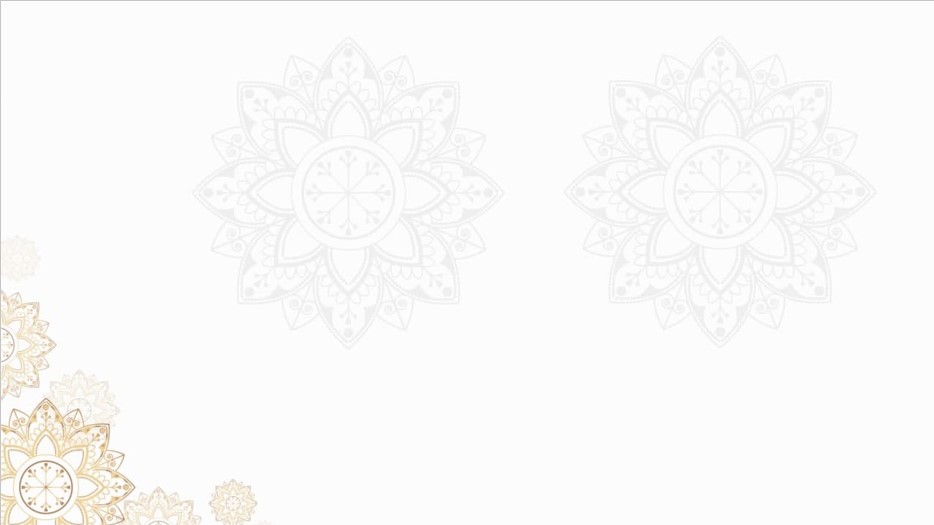 أ كَتبُ بأسلوبي تعريفاً لكل واحد مما يلي مستفيداً من التعريفات السابقة:؟
التقويم
زيارة مكة المكرمة في وقت معين لأداء مناسك الحج
أ) الحج :
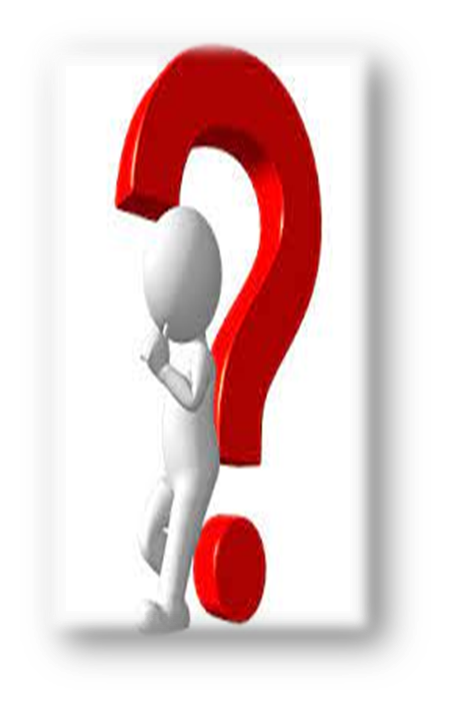 ب) العمرة:
زيارة البيت الحرم في أي وقت لأداء عمرة
ج) الاستطاعة:
أن يستطيع الذهاب الى مكة و يكون قادر على أداء مناسك الحج
د) مَحْرم المرأة:
من يحرم عليه الزواج بالمرأة ابدياً بالإضافة زواجها محرمها
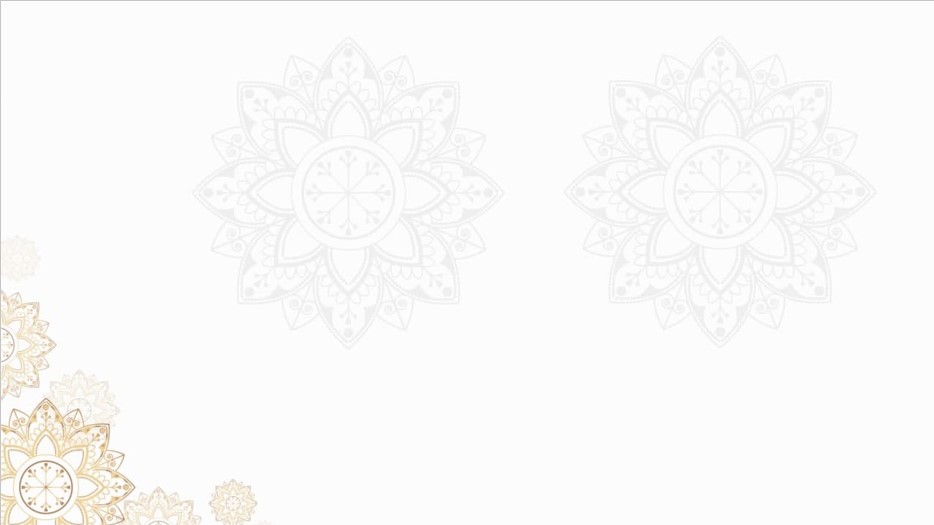 على أيِّ شيء يستدل بالأحاديث التالية ؟
عن عائشة (رضي الله عنها) قالت: قلت يا رسول الله هل على النساء من جهاد؟ قال: «نعم عليهن جهاد لا قتال فيه: الحج والعمرة
جهاد المرأة الإكثار من الحج و العمرة
عن ابن عباس (رضي الله عنهما) قال: قال رسول الله : 
((تعجلوا إلى الحج -يعني الفريضة- فإن أحدكم لا يدري ما يعرض له))
تأدية واجب فريضة الحج قبل الموت
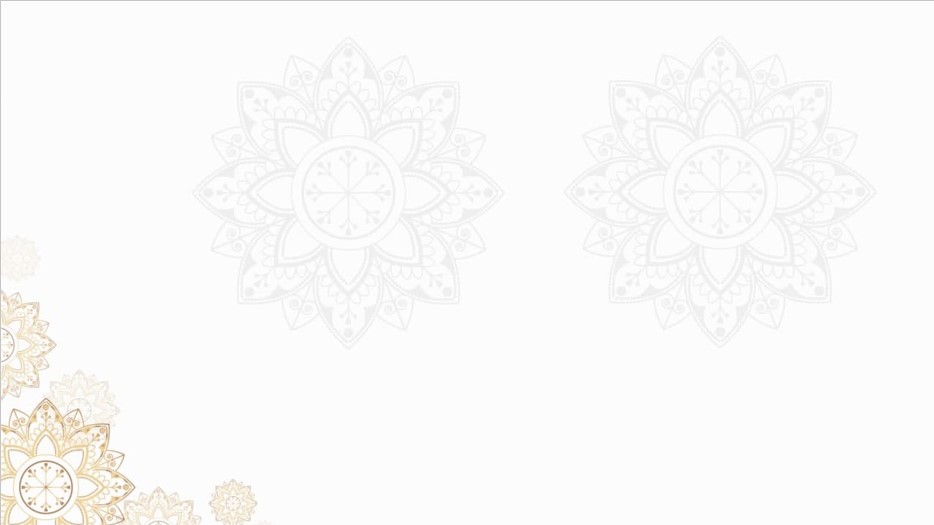 تابع
أذْكرُ بعض الحِكم الشرعية لشرط المحرم للمرأة في الحج.
لا يجوز للمرأة الحج الا بمحرمها صيانة للمرأة بمرافقتها لمن يحميها من الرجال المحارم أو الزوج خاصة مع طول السفر و مشقة الطريق و الحج 
اشترط ان يكون النائب في الحج قد حج الفريضة عن نفسه لوجوب الحج عليه مادام مستطيعاً و لا ايثار في القربات
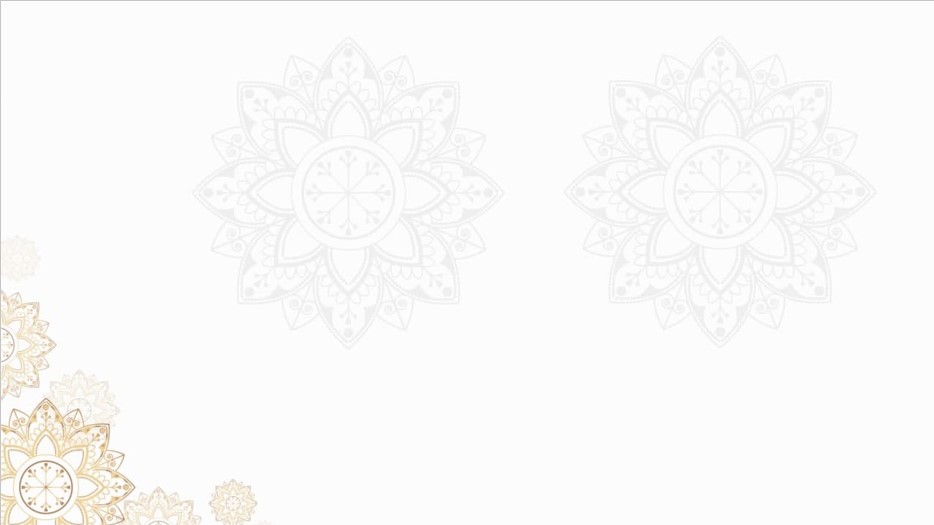 أذْكرُ الدليل على كل مما يلي:
اشتراط المحرم في حج المرأة.
حديث ابن عباس رضي الله عنهما ان رسول الله صلى الله عليه و سلم قال : 
( لا تسافر المرأة الا مع محرم )
صحة حج الصغير.
حديث ابن عباس رضي الله عنهما قال : رفعت امرأة صبياً, فقالت يا رسول الله ألهذا حج ؟ قال نعم و لك أجر.